Figure 6.  Face recognition: regions showing differential responses to familiar (F) and unfamiliar (U) faces in Phase 1. ...
Cereb Cortex, Volume 13, Issue 7, July 2003, Pages 793–805, https://doi.org/10.1093/cercor/13.7.793
The content of this slide may be subject to copyright: please see the slide notes for details.
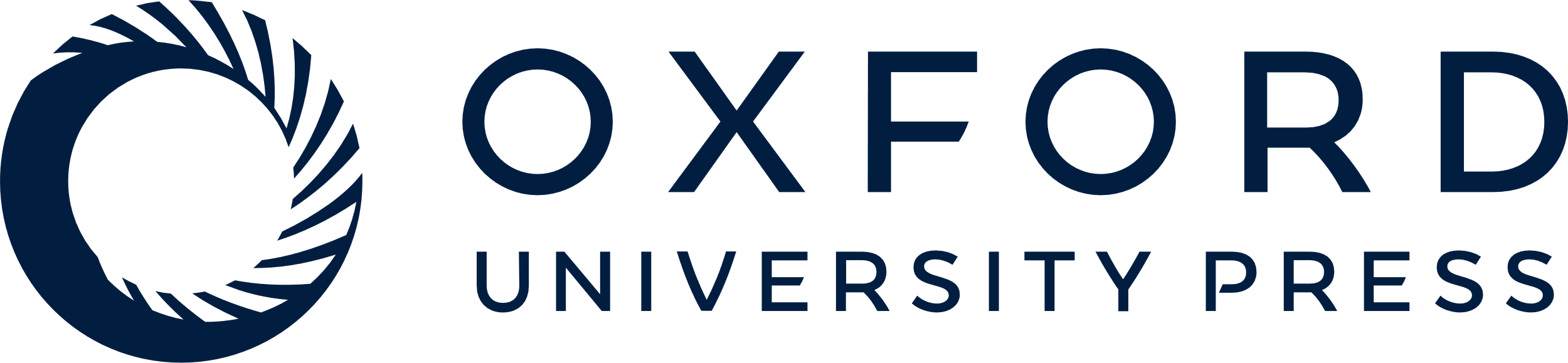 [Speaker Notes: Figure 6.  Face recognition: regions showing differential responses to familiar (F) and unfamiliar (U) faces in Phase 1. (A) Regions of at least 10 voxels surviving P<0.001 uncorrected in F-tests are rendered on a canonical normalized brain. (B) Sagittal section at x=−6mm through a T1 normalized structural showing medial superior frontal, orbitofrontal and posterior cingulate regions, with event-related responses and F–U differences in parameter estimates from the superior frontal region (−6 +54 +39). (C) Transverse section at z=−18mm through the mean normalized EPI, showing medial and lateral orbitofrontal regions, with plots from medial region (−3 +45 −24). (D) Coronal section at y=−45mm through the normalized T1 image, with plots from left LMF region (−39 −45 −24). See Figure 5 legend for more details.


Unless provided in the caption above, the following copyright applies to the content of this slide: © Oxford University Press]